Project 1: Smart HomeREU student: Jason LingGraduate mentors: Safa BacanliFaculty mentor(s): Damla Turgut
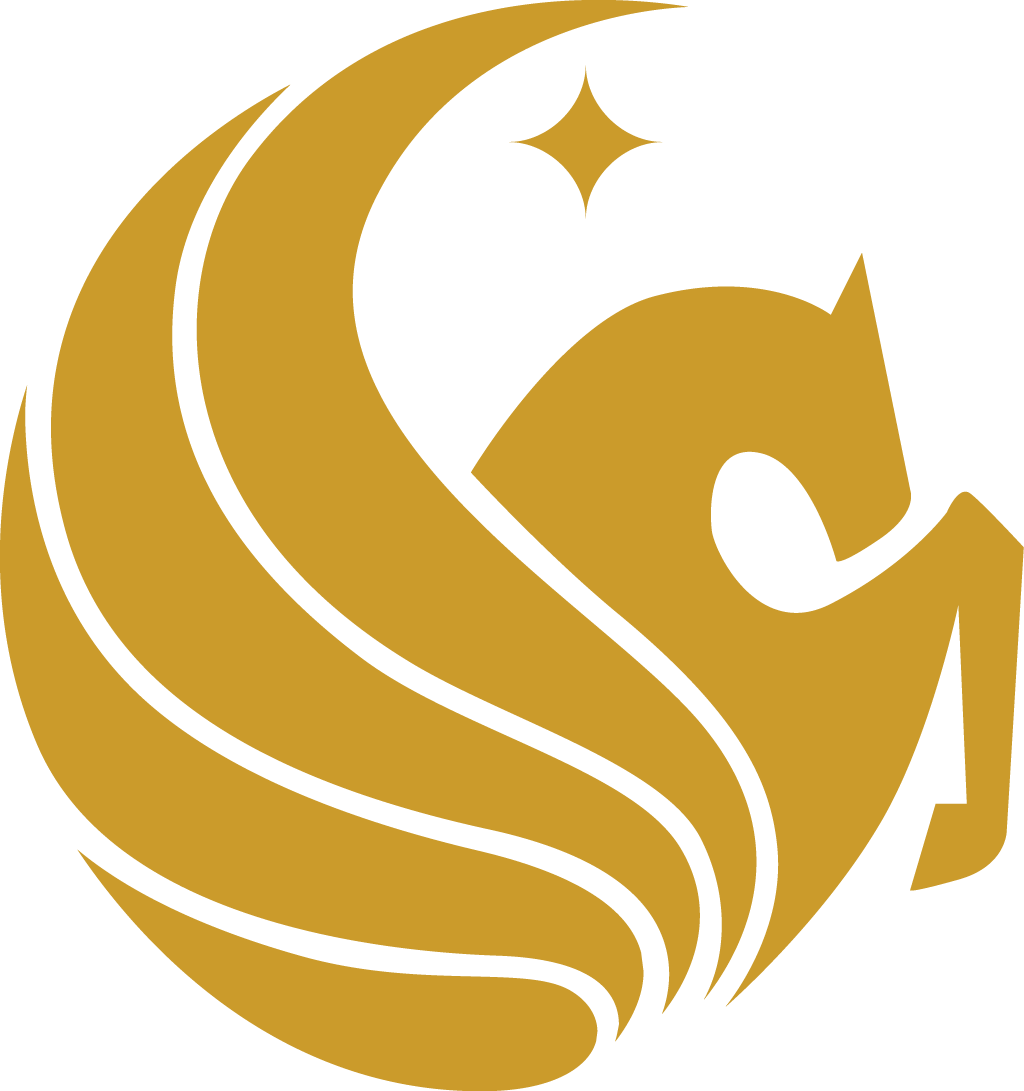 Week 5 (June 11 – June 18, 2018)

Accomplishments:
Successfully able to control windows with motors
Modified heating lamp code to turn on and off with a 0 or 1 instead of a button
Trained the UMass Smart Home dataset with a 3-layer neural network

Problem & Solutions
Problem: Motor would randomly twitch
Solution: Send a 5V pulse for different amounts of time to move the motor instead of using a library function

Plans for next week:
Complete midterm report
Complete smart home and begin the collection of a dataset
Begin creating a recurrent neural network
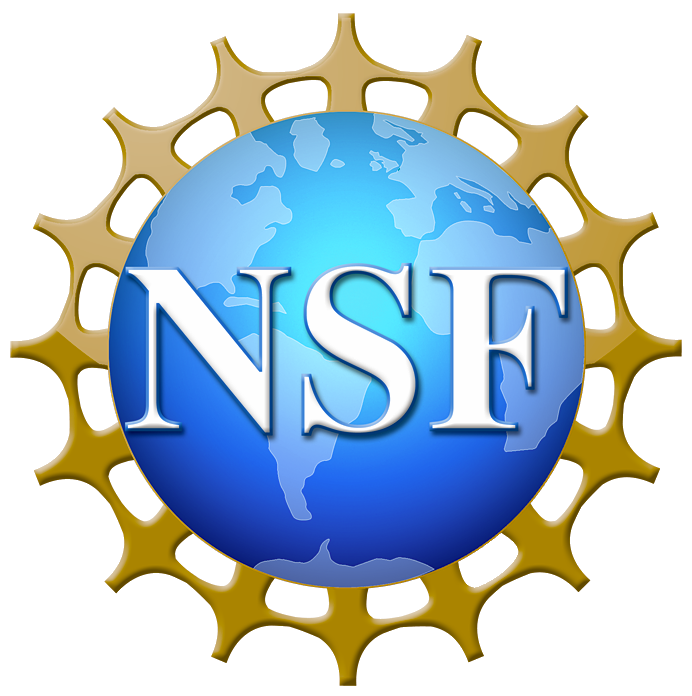 NSF REU Research Experience on Internet of Things 2018